Organizácia a odporúčanie študijných povinností
Matúš Salát
Mgr. Jozef Tvarožek, phd.
Matúš Salát odprezentuje postup v bakalárskej práci, ktorá sa zaoberá automatickým odporúčaním a organizáciou študijných materiálov vo vzdelávacom systéme.
Nie, týmto sa nezaoberám... 
2
... Navrhnite metódu pre zlepšenie plánovania študijných povinností...
3
Plánovač udalostí
4
[Speaker Notes: Pri prvom sedení sme sa s členmi z PeWe dohodli, že vytvárať plánovač udalostí, kalendár, nie je vhodné.]
Plánovač udalostí
Zber dát o udalostiach semestra(odhady, reálne hodnoty)
Webová aplikácia
Odporúčanie prioritných udalostí
Kolaboratívne odporúčanie vs. naivné odporúčania
Predpoveď dĺžky trvania príprav
Lineárna regresia (hľadanie   vhodného modelu a vhodných vstupov)
5
[Speaker Notes: Webovou aplikáciou som nazbieral dáta, z ktorých som potom prešiel na predpoveď dĺžky trvania prípravy a odporúčanie prioritných udalostí. Študent tieto údaje vie vyhodnotiť sám a svoj čas môže zorganizovať lepšie.]
Webová aplikácia
Ciele :
Vytváranie udalostí, evidencia predmetov
Zbieranie dát
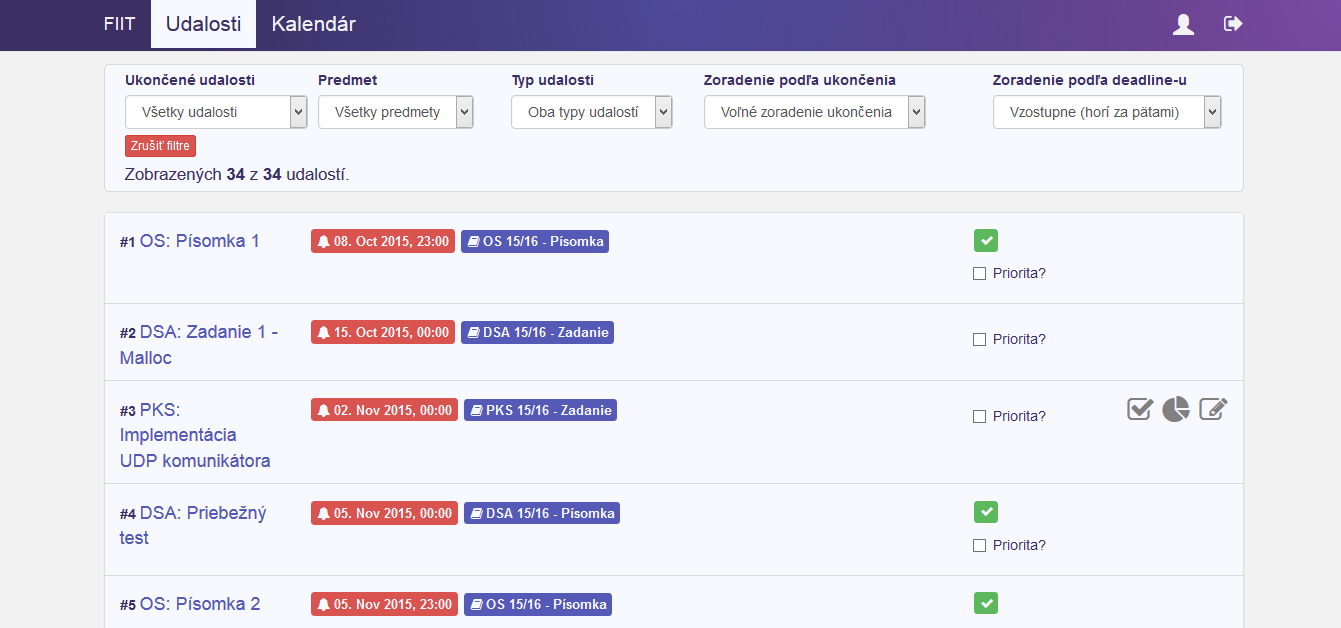 6
[Speaker Notes: Aplikácia slúži na vytváranie a zdieľanie udalostí v rámci predmetov zvolených študentom. Udalosti sa dajú editovať, hodnotiť a ukončovať.]
Zber dát
Odhady:
odhadovaná dĺžka trvania v hodinách
odhadovaná dĺžka trvania v dňoch
odhad obťažnosti predmetu a udalosti (stupnica 1-5)

Reálne hodnoty:
reálna dĺžka trvania v hodinách
získané body
logická hodnota o priorite každej udalosti
7
[Speaker Notes: Odhady študentov sú zobrazované všetkým, aby mohla vzniknúť kolektívna predstava o obťažnosti a toho čo ich čaká.
Reálne hodnoty sú získavané po ukončení udalosti žiakom. Priorita udalosti je získavaná aj pred ukončením udalosti.]
Predpoveď  dĺžky trvania
Cieľ: predpoveď dĺžky trvania prípravy na udalosť

1. Použitie lineárnej regresie

2. Analýza vstupov:
odhadovaná dĺžka trvania v hodinách
odhadovaná dĺžka trvania v dňoch
odhad obťažnosti predmetu a udalosti (stupnica 1-5)
získané body
8
[Speaker Notes: Pre lineárnu regresiu som zvolil nasledovné možne vstupy. Zo vstupov som vylúčil získané body (lebo prídu veľmi neskoro a niekedy nemajú vypovednú hodnotu) a obťažnosť predmetu (konštantná vplyv na reálnu dĺžku trvania prípravy).]
X1 – odhad trvania práce v h
X2 – odhad trvania práce v dňoch
X3 – odhad obťažnosti predmetu
9
[Speaker Notes: Vyhodnotenie rôznych kombinácii vstupov v rámci lineárnych modelov]
Odporúčanie udalostí
Cieľ: odporúčanie potencionálne prioritných udalostí (top n udalostí)

1. Modelovane naivných odporúčačov (zoradenie podľa hodnotení, uzávierky)

2. Modelovanie kolaboratívneho odporúčača
10
Prioritná vs. neprioritná udalosť
Kolaboratívne odporúčanie na základe súčasných priorít študentov.

Odporúčanie áno/nie – prioritná/neprioritná
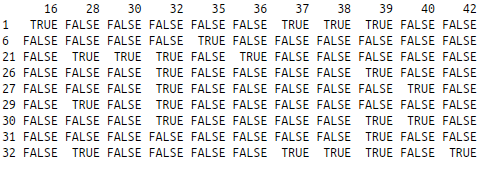 11
Vyhodnotenie
Offline vyhodnotenie 
Štandardné metriky merania správnosti (precission, accuracy) 
Jednoduché porovnanie odporúčaných chcených položiek 

Porovnanie výsledkov odporúčačov
12
Zhrnutie
Predpovedanie dĺžky trvania prípravy na udalosti
Lineárna regresia a analýza vstupov od študenta

Odporúčanie udalostí
Kolaboratívne a naivné odporúčače
matus.salat@gmail.com
13